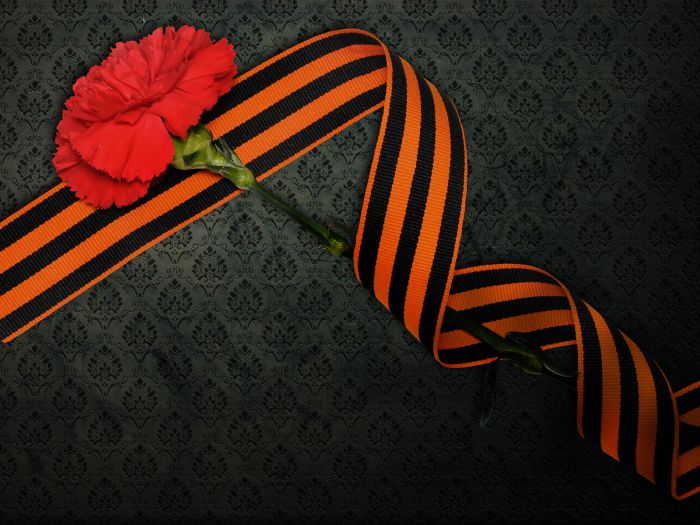 Великая Отечественная война в числах
[Speaker Notes: Великая Отечественная война в числах]
Урок посвящен 70-летию победы в Великой Отечественной войне
Устный счет
Т      -15
О     -5
А     -18
Д     2
Ю    45
П     -11
Л     -4
Б     -1
С     9
Е     -9
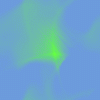 Алгоритм решения уравнения.                  2-3(x+2)=5-2x
1941
22
6
начало Великой Отечественной войны
22.06.1941
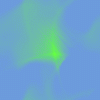 1945
9
5
22
окончание Великой Отечественной войны
09.05.1945
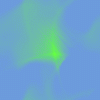 1944
21
1
день снятия блокады Ленинграда
21.01.1944
Задача № 1
В блокадном Ленинграде детям до 12 лет выдавали в день в два раза меньше хлеба, чем рабочему. Семья из одного работающего и двух детей в день получала 500 грамм. Сколько грамм хлеба получал каждый член семьи?
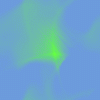 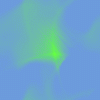 Составим и решим уравнение:

х+х+2х=500
4х=500
х=500:4
х=125
2х=2*125
2х=250

Ответ: 125 грамм получил ребенок, 250 грамм получил взрослый.
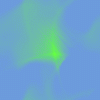 Решить уравнение                                 2х-4=(3х+7)*51) Раскройте скобки                                  2х-4=15х+352) Перенесите известные слагаемые в одну сторону,                                          2х-4=15х+35 неизвестные - в другую                           2х-15х=35+4                 ПЕРЕНОСИТЕ СЛАГАЕМЫЕ            С ПРОТИВОПОЛОЖНЫМ ЗНАКОМ!!!3) Приведите подобные слагаемые                                                             -13х=394) Найдите корень уравнения                      х=39:(-13)                                                                                         х=-35) Запишите ответ                                          Ответ: х=-3